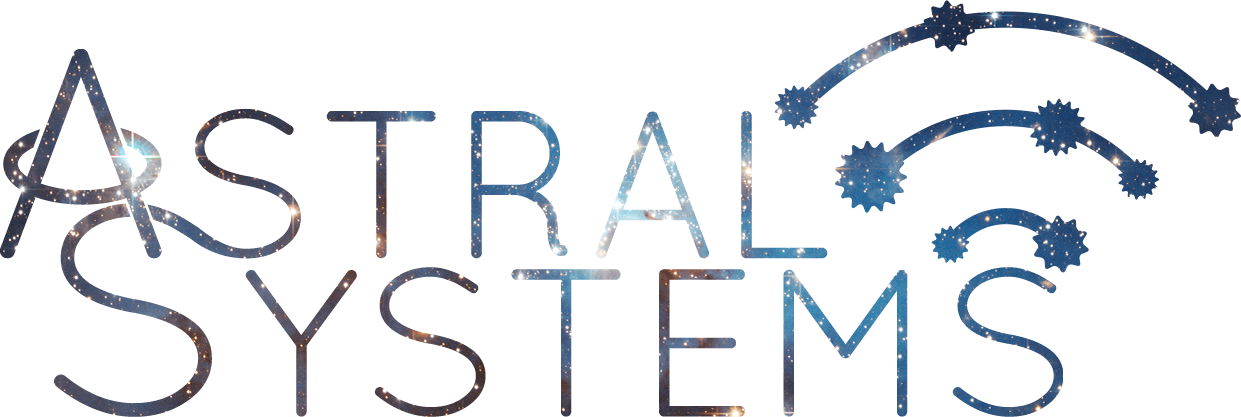 SPRINT 3
Kristen Bossio, Blake Edwards, Eric Neuls, 
Drew Pintus and Brian Sopok
[Speaker Notes: Brian]
Project Overview
The purpose of the Firehouse Project is to improve efficiency within the firehouse in regards to how a call is handled. The software shall provide easily accessible information about the credentials of the firemen in the firehouse, enabling the fire captain to make quicker decisions about the balance of the fire trucks before attending to the emergency at hand.
[Speaker Notes: Brian]
User Story 1
As the officer in charge of the scene I want to be able to add a firetruck so that I have more flexibility in responding to the current situation of a call.
[Speaker Notes: Brian]
Acceptance Criteria
Given that there are trucks available
And that there is an active call,
When fire officers select a firetruck,
Then that fire truck will be added to the active call.
[Speaker Notes: Brian]
User Story 2
As a fire officer I want to select a truck so that I can see which firefighters are on it.
[Speaker Notes: Eric]
Acceptance Criteria
Given that there is an available truck,
When fire officers select a truck,
Then the fire officers can see which firefighters are on it.
[Speaker Notes: Eric]
User Story 3
As a fire officer, I want to dynamically update call information so that I can respond to calls as soon as they come in.
[Speaker Notes: Blake]
Acceptance Criteria
Given that a fire officer enters in call information
When a call comes in to the firehouse
Then the fire officer can see the active calls when using the application.
[Speaker Notes: Blake]
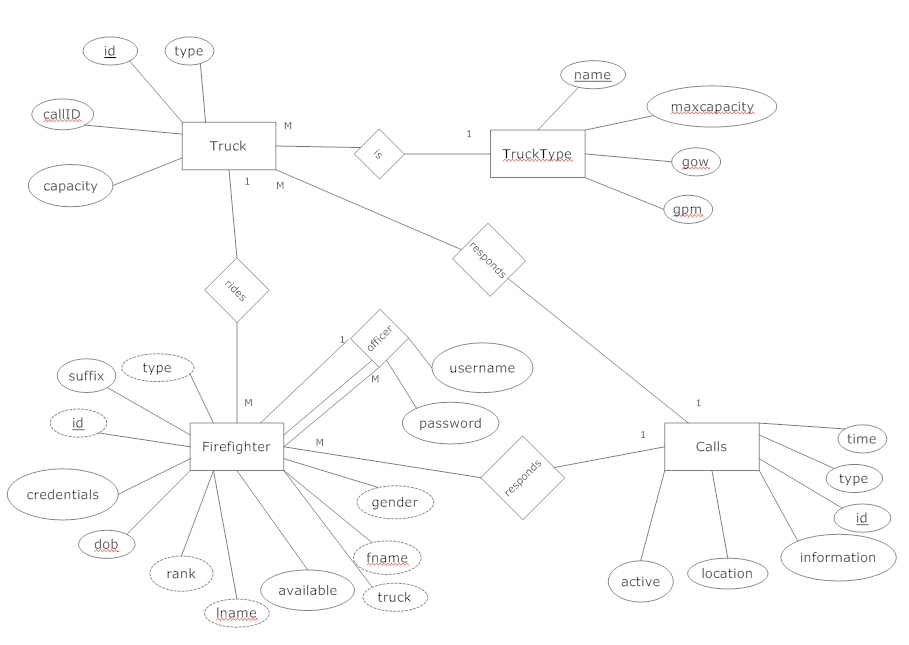 [Speaker Notes: Blake]
Unit Test Cases
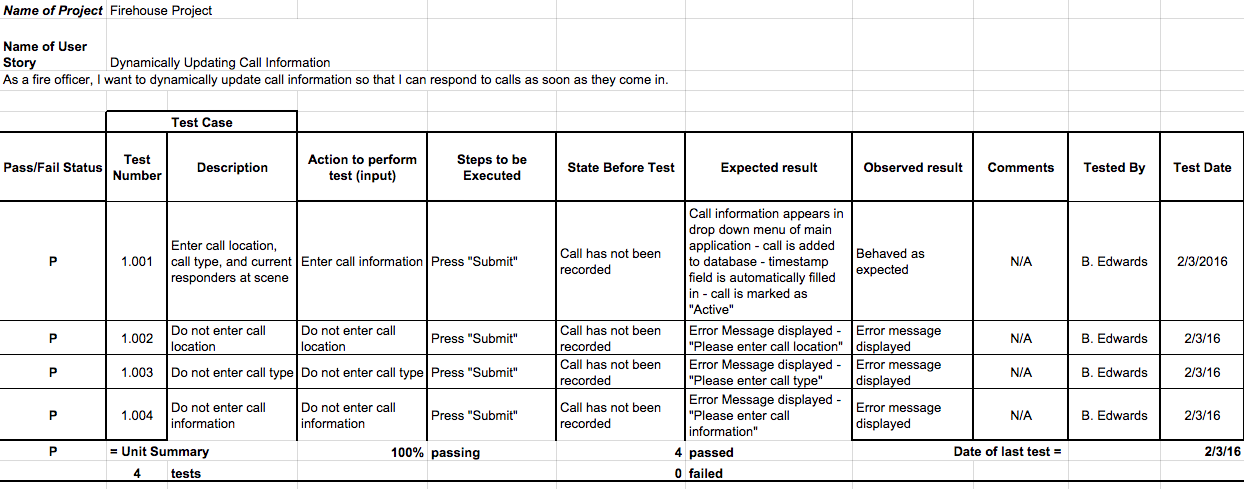 [Speaker Notes: Kristen]
Product Burndown Chart
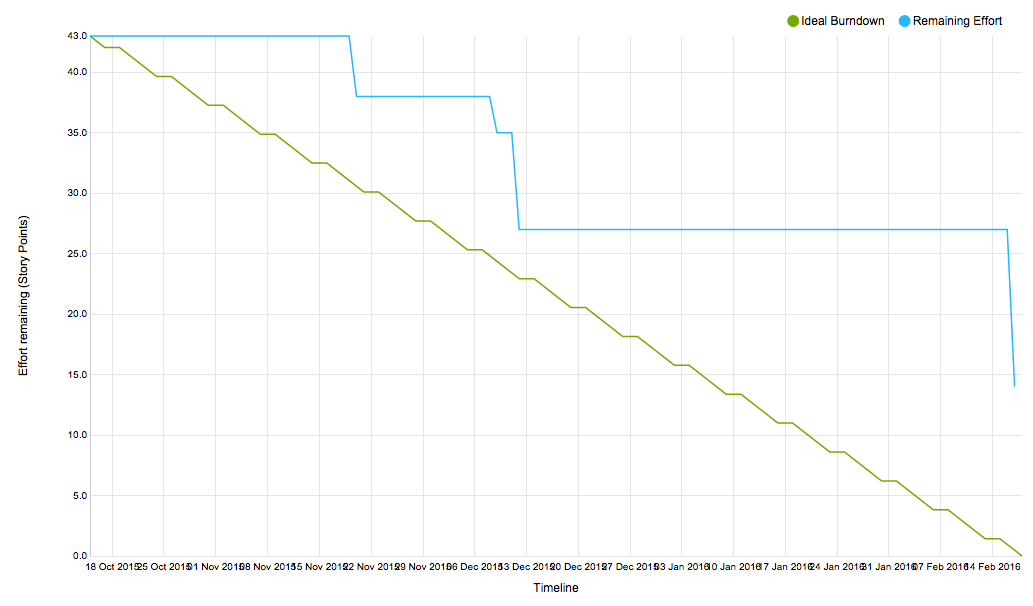 [Speaker Notes: Kristen]
Sprint Velocity & Product Velocity
Sprint Velocity: 13
Product Velocity: 11.67
[Speaker Notes: Kristen]
DEMO
[Speaker Notes: Drew]
What we did to improve this sprint:
Accurately assigned story points to user stories in backlog
Took on more story points
[Speaker Notes: Eric]
What can we do to improve future sprints?
Clearly identify the client’s needs
Keep all team members in the email loop
Organize work earlier
[Speaker Notes: Drew]
Feedback from Product Owner
Pleased with the functionality of our product as well as our teamwork
[Speaker Notes: Kristen]